Implications of climate model selection for projections of decision-relevant metrics: A case study of chill hours in California
Figure shows 2050 chill hours computed using different climate datasets, model samplings, and computation methods. Each cluster of box plots represents 2050 chill hours computed through one method (direct mean or slope method), and for one dataset (raw GCM or LOCA downscaled).
The research highlights similarities and differences in results based on whether models are chosen for skill in broad-scale physical climatic metrics (such as average or minimum temperature) or for skill in the decision-relevant metric of chill hours.
The study finds that broad regional climate skill of models is not always sufficient to ensure skill for some decision-relevant metrics, and an additional layer of decision-relevant model evaluation may be needed to better understand how models perform on the eventual metrics of relevance to users.
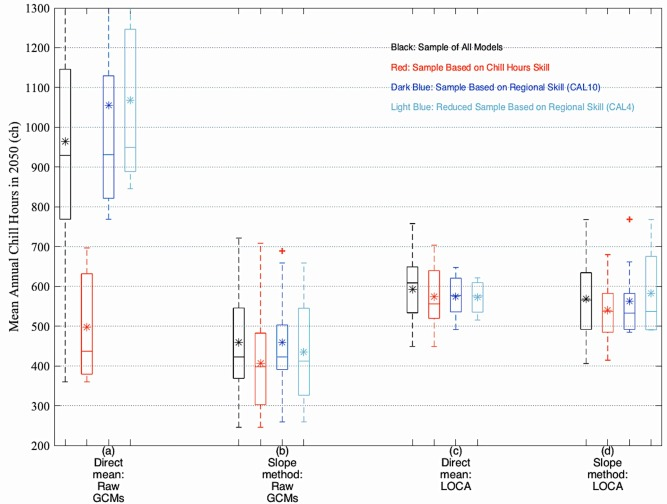 The research evaluates the skill of different Global Circulation Models in predicting the decision-relevant metric of chill hours in Fresno, CA, and examines how model selection impacts future projections. 
Good skill in predicting broader physical climate metrics in California does not guarantee skill in prediction of local chill hours. 
Counterintuitively, models with good regional climatic skill were mutually exclusive of the ones with good skill for chill hours.
More such decision-relevant model evaluations are needed to provide better insights on model credibility and choice for climate impacts research and decision-making.
Citation: Jagannathan, K., Jones, A. D., & Kerr, A. C. (2020). Implications of climate model selection for projections of decision-relevant metrics: A case study of chill hours in California. Climate Services, 100154. https://doi.org/10.1016/j.cliser.2020.100154
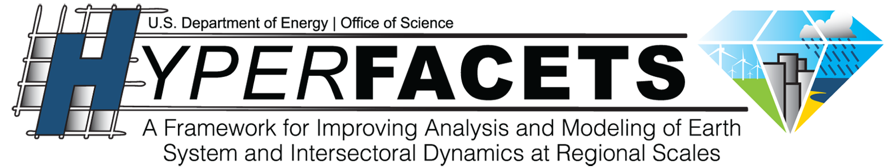